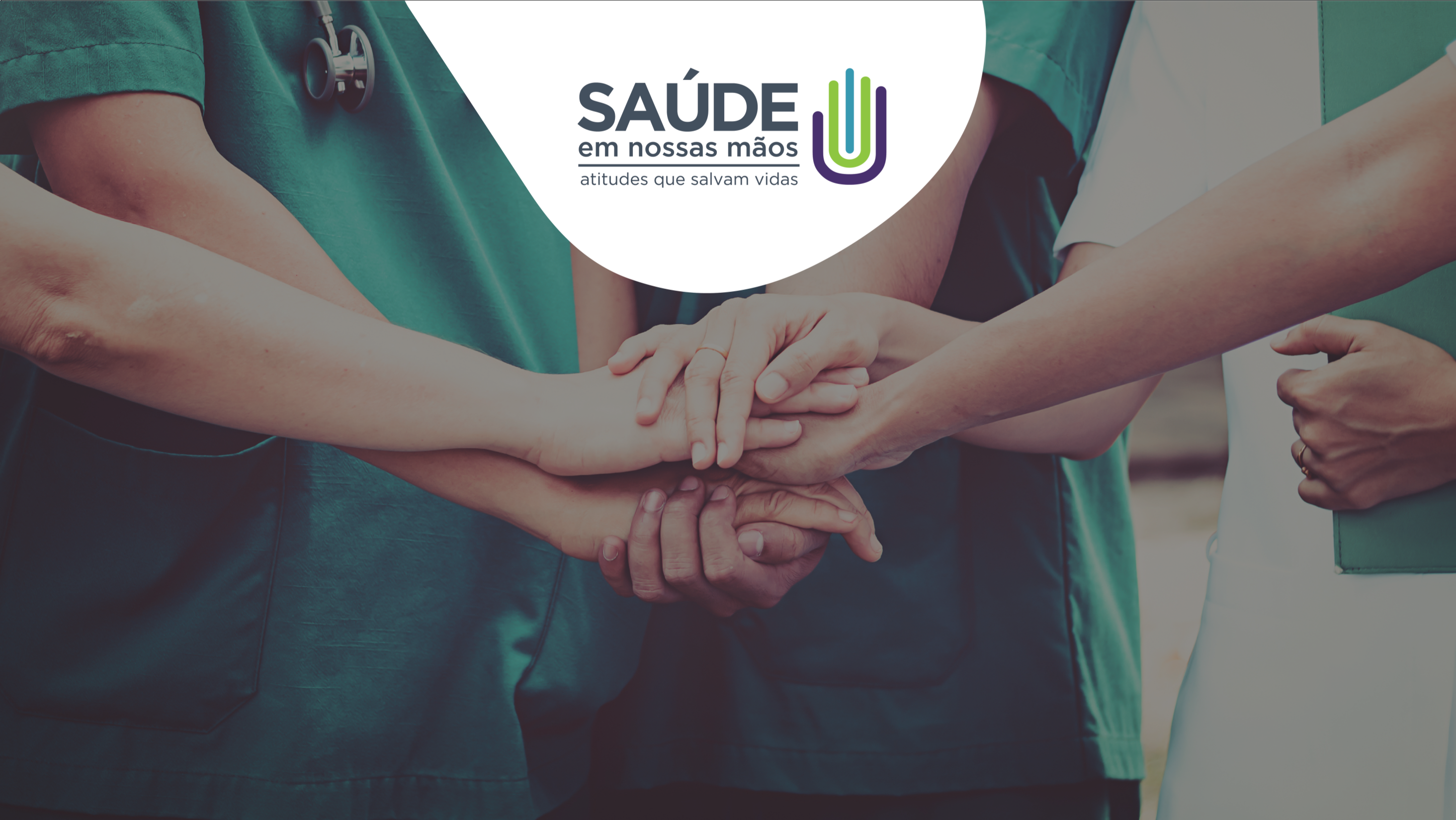 Colaborativa
Saúde em Nossas Mãos
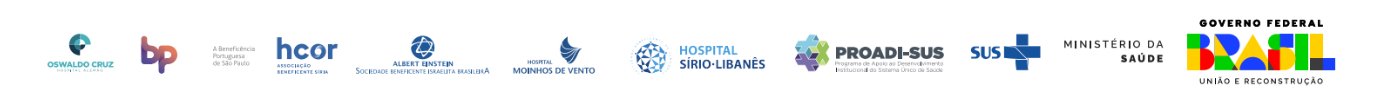 PROADI-G6 |     Pacote de Mudança
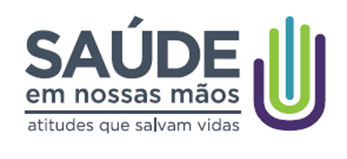 Infecção Primária de Corrente Sanguínea Laboratorialmente Confirmada(IPCSL - Adulto)
Diagrama Direcionador: 
Redução da Densidade de Incidência de Infecção Primária da Corrente Sanguínea Associada à Cateter Venoso Central, Laboratorialmente confirmada (IPCSL) - Adultos
“Pacotes” (Bundles)
Direcionadores Primários
Inserção
Avaliar a indicação de inserção de CVC
Selecionar o local mais adequado para inserção do CVC
Utilizar precaução de barreira máxima 
Realizar antissepsia da pele com clorexidina
Realizar curativo adequado estéril após inserção
Prestar aos pacientes com cateter venoso central (CVC) cuidados oportunos, baseados nas melhores evidências e de forma confiável
Objetivo
Reduzir a densidade de incidência de IPCSL em 50% nas UTIs participantes, até Dezembro de 2026
Manutenção
Avaliar diariamente a indicação de permanência do cateter central
Aderir a técnica asséptica no manuseio do cateter
Realizar a manutenção do sistema de infusão (equipos e conectores)
Avaliar as condições do curativo
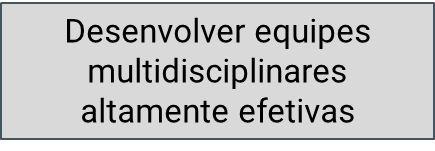 Outras Mudanças
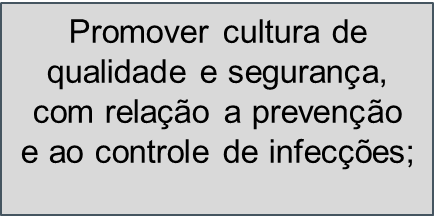 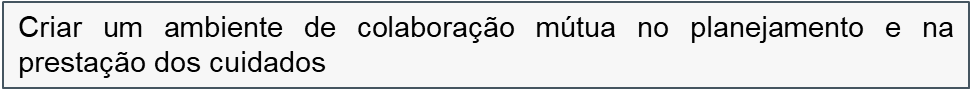 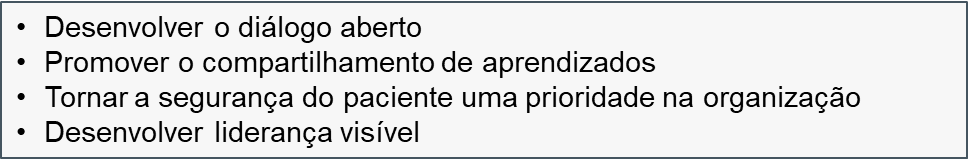 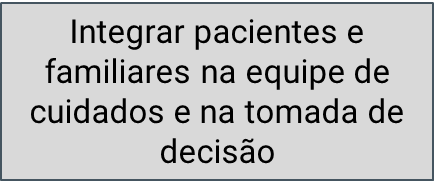 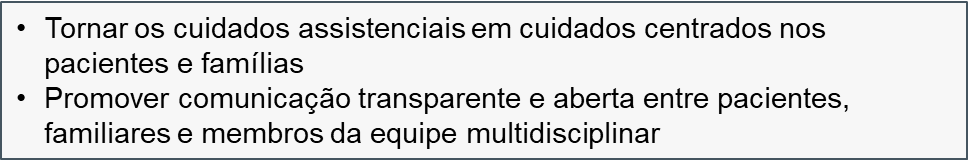 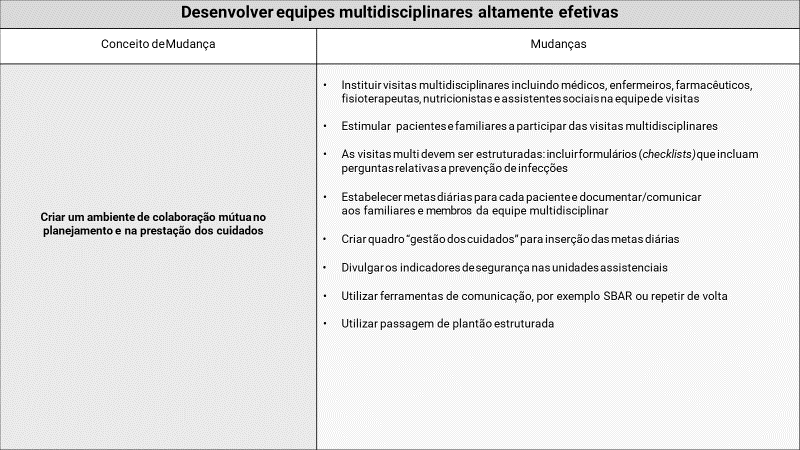 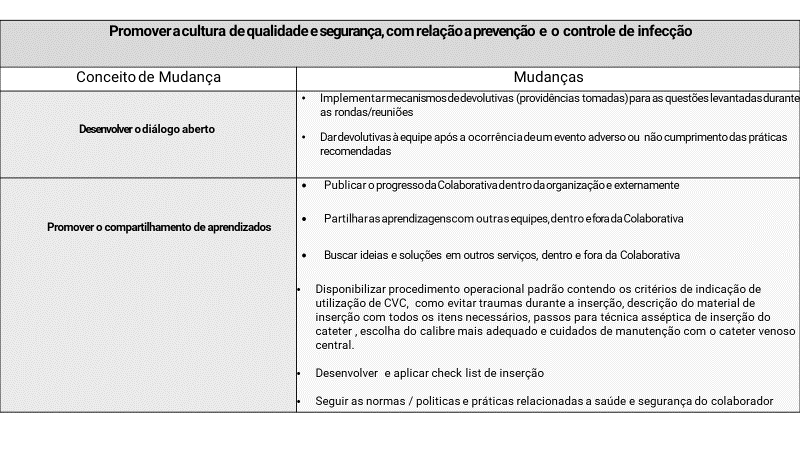 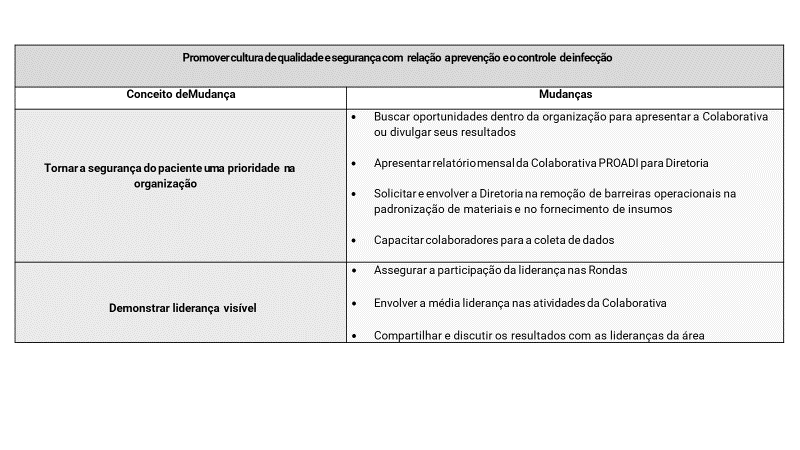 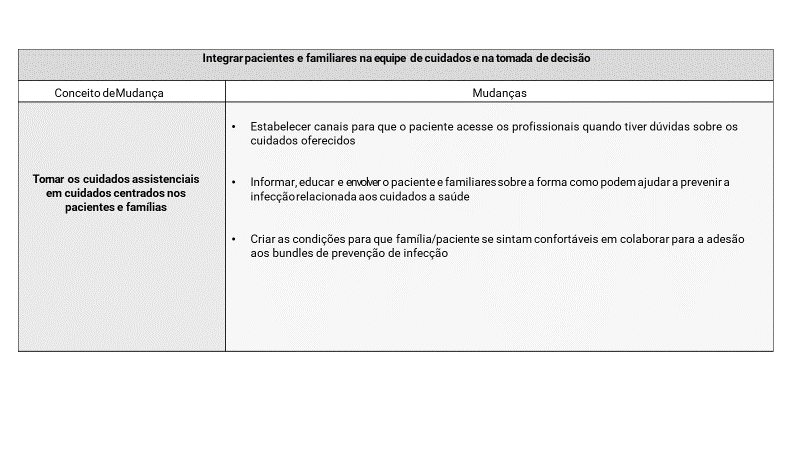 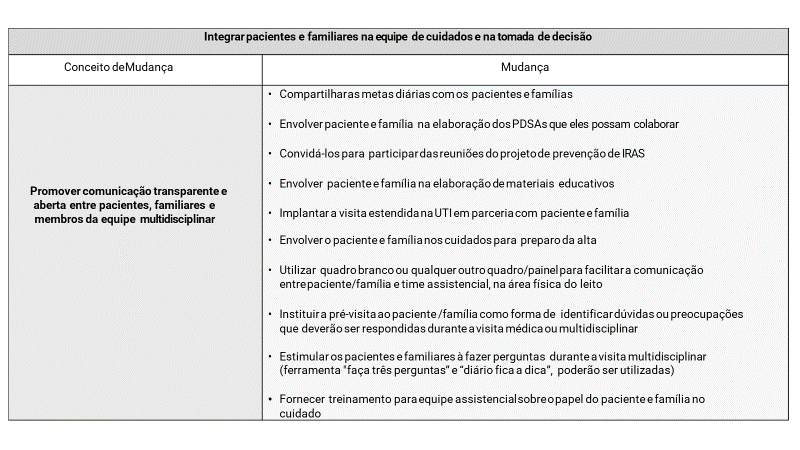 Referência Bibliográfica
NOTA TÉCNICA GVIMS/GGTES/DIRE3/ANVISA Nº 03 / 2024 Critérios Diagnósticos das infecções relacionadas à assistência à saúde de notificação nacional obrigatória – ano: 2024

Brasil. Agência Nacional de Vigilância Sanitária. Medidas de Prevenção de Infecção Relacionada à Assistência à Saúde. Brasília: Anvisa, 2017. Disponível em: https://www.gov.br/anvisa/pt-br/centraisdeconteudo/publicacoes/servicosdesaude/publicacoes/caderno-4-medidas-de-prevencao-de-infeccao-relacionada-a-assistencia-a-saude.pdf/view

Buetti N, et al. (2022). Strategies to prevent central line-associated bloodstream infections in acute-care hospitals: 2022 Update. Infection Control & Hospital Epidemiology, 43: 553–569, https://doi.org/10.1017/ice.2022.87